Минутка чистописания
ОЙОЕАЯОГООГООЙОМУОМУОЙОЙОЕУЮОГОИМИМОЙОМ
ОМОЙ
ОЙ ОЕ АЯ ОГО ОГО

 ОЙ ОМУ ОМУ  ОЙ

 ОЙ ОЕ УЮ ОГО ИМ

 ИМ ОЙ ОМ ОМ ОЙ
учиться правильно определять падеж имени прилагательного;
работать над безошибочным написанием безударных падежных окончаний прилагательных в единственном числе мужского, женского и среднего рода;
 развивать орфографическую зоркость;
работать над развитием речи;
учиться контролировать свою работу;
работать в парах и группах;
- формировать адекватную самооценку.
Интересный рассказ, на лесной дороге, 

к пушистой осине, в глубоком болоте,

чудесной погодой, яркого месяца,

о вкусном завтраке, золотистой тарелки
Интересный рассказ, на лесной дороге, 

к пушистой осине, в глубоком болоте,

чудесной погодой, яркого месяца,

о вкусном завтраке, золотистой тарелки
Интересный рассказ, на лесной дороге, 

к пушистой осине, в глубоком болоте,

чудесной погодой, яркого месяца,

о вкусном завтраке, золотистой тарелки
Интересный рассказ, на лесной дороге, 

к пушистой осине, в глубоком болоте,

чудесной погодой, яркого месяца,

о вкусном завтраке, золотистой тарелки
Интересный рассказ, на лесной дороге, 

к пушистой осине, в глубоком болоте,

чудесной погодой, яркого месяца,

о вкусном завтраке, золотистой тарелки
Интересный рассказ, на лесной дороге, 

к пушистой осине, в глубоком болоте,

чудесной погодой, яркого месяца,

о вкусном завтраке, золотистой тарелки
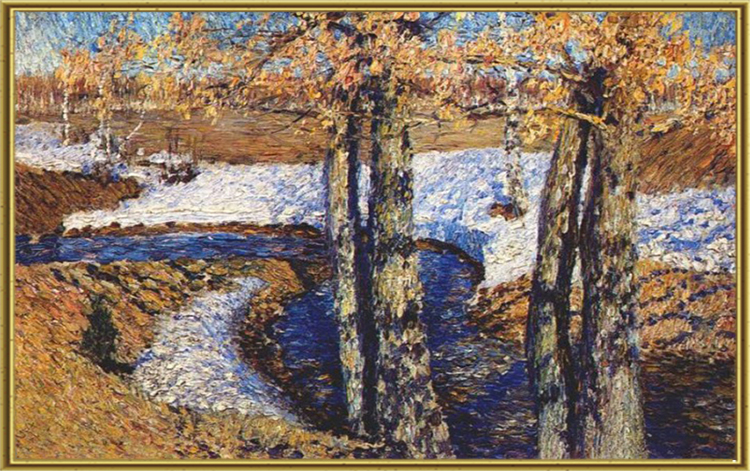 Грабарь И.Э. Вешний поток
Апрель! Апрель!
На дв..ре звенит к..пель.
По п..лям б..гут руч..и, 
На д..рогах луж.. .
Скоро выйдут мур..в..и
После зимн.. стуж.. .
Пробирается м..дведь
Сквозь густой валежник.
Стали птицы песни петь 
И расцвёл подснежник.
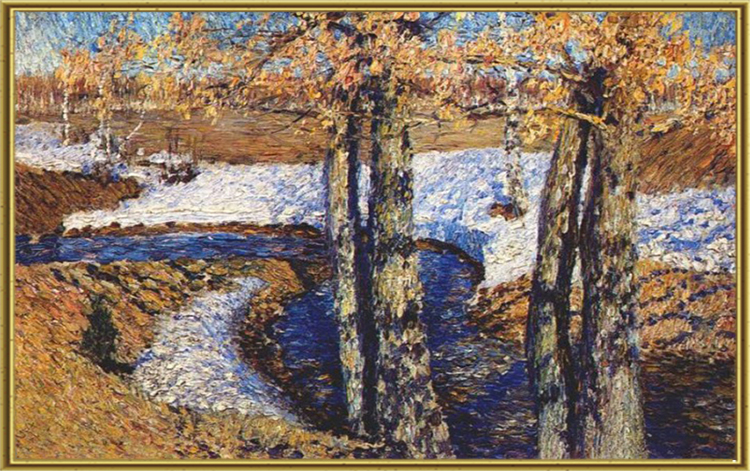 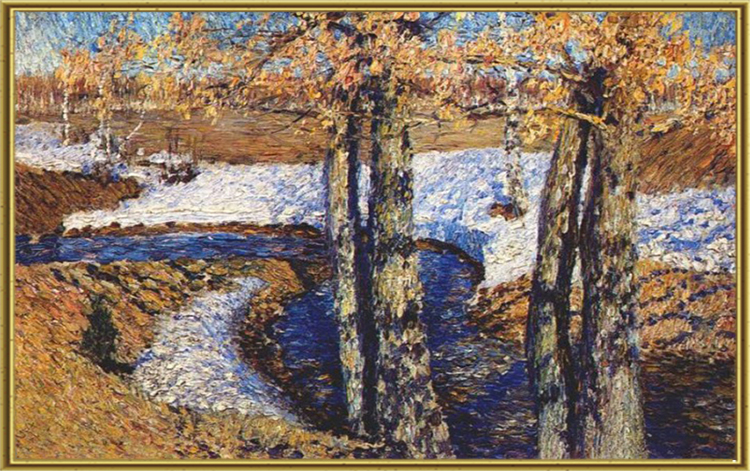 Апрель! Апрель!
На дворе звенит капель.
По полям бегут ручьи, 
На дорогах лужи .
Скоро выйдут муравьи
После зимней стужи.
Пробирается медведь
Сквозь густой валежник.
Стали птицы песни петь 
И расцвёл подснежник.
Разноцветная весна
Говорливый ручеёк
Лучистое солнце
Сказочный лес
Солнечная погода
Ласковое утро
Звонкая трель
Голубое небо
Тёплый луч солнца радовал шустрого воробья.
Голубое небо
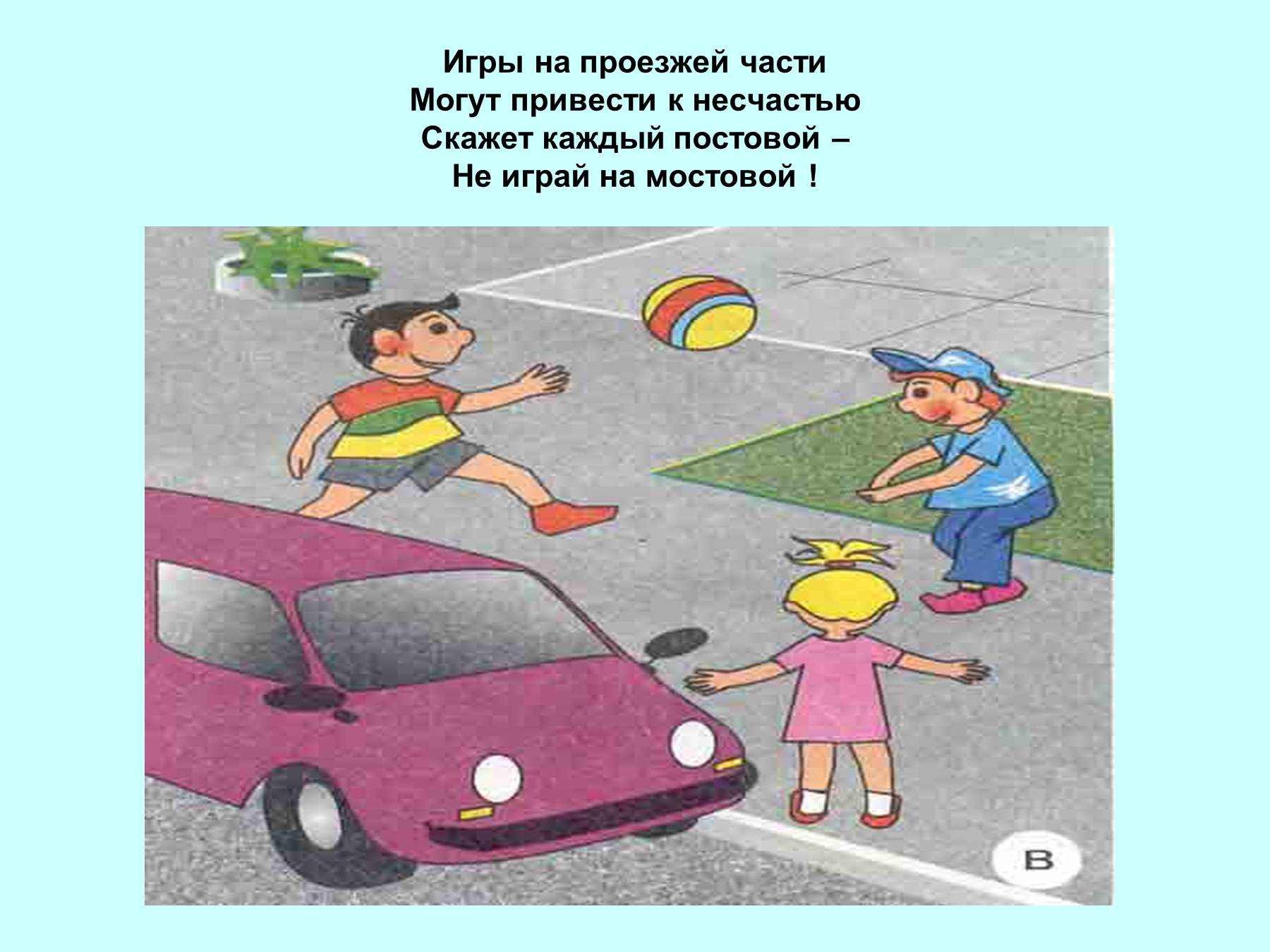 Голубое небо
Голубое небо
учиться правильно определять падеж имени прилагательного;
работать над безошибочным написанием безударных падежных окончаний прилагательных в единственном числе мужского, женского и среднего рода;
 развивать орфографическую зоркость;
работать над развитием речи;
учиться контролировать свою работу;
работать в парах и группах;
- формировать адекватную самооценку.
Голубое небо